Inventory Accuracy and Stock Management
Elevator Pitch:
Retailers like you know that optimizing your inventory is the underpinning of sales and customer service. When you streamline inventory management with RFID, your cycle counts are automatic and accurate. Picking and fulfilling orders are faster and your on-shelf stock is automatically updated and available for purchase. Shrink goes down and customer satisfaction goes up. That’s because your associates spend more time with shoppers and less time dealing with inventory challenges, making their jobs easier and more enjoyable.
Industry: Retail
Persona: Store Operations
Expected Outcomes:
Products:
RFID printers and sleds and readers, Workcloud Task Management
Retailers can better assist customers and meet demand with inventory that’s accurate, visible and available for purchase.
Free associates to spend more time with customers
Reduce rates of shrink and theft across the store
Increase inventory visibility to instantly locate SKUs and improve on-shelf and online availability
Ensure that inventory systems match in-store realities
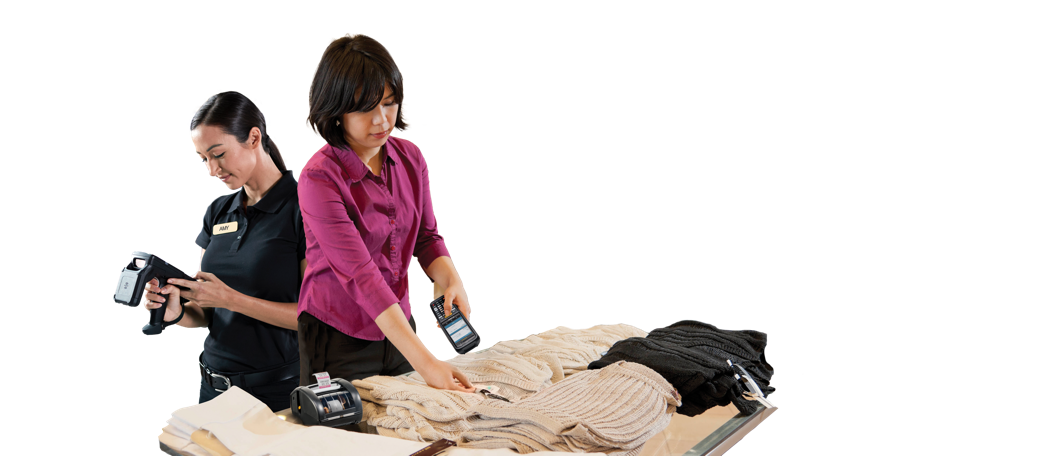 Global Network of Partners
Customer Pain Points:
Retailers lack real-time inventory accuracy because they rely on manual counting and barcode scanning.
Customer Success Story:
Havan
Increased counting errors of receivable goods negatively impacts order fulfillment 
Difficulty reconciling what’s in store with what’s in inventory system to maintain on-shelf availability
Poorly printed barcodes waste associate's time, impeding customer experience
Increased rate of shrink and theft because of lack real-time inventory visibility
Challenges meeting customer expectations for items fulfilled from the store